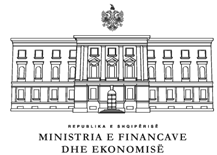 PEMPAL October 13th, 2020   ALBANIAN FINANCIAL MANAGEMENT INFORMATION                                              SYSTEM
AFMIS- Albanian Financial Management Information System
Is a web-based system, integrating the budget execution functions supported by the existing Albanian Treasury System (AGFIS) with additional functional modules to support budget preparation and enhance internal financial control, including:
Medium Term Budget Planning, 
Public Investment Management, 
BPPM - Data Ware House for budget monitoring and reporting needs
Treasury documentation Portal (Electronic Archive for scanned supportive documentation of financial transactions related to the budget execution process)
AFMIS Operational Acceptance – 31 October 2019 (AFMIS contract duration almost 3 years including warranty period)
Number of Users until now- 1688 users
Number of Budgetary Institutions accessing the AFMIS System right now: 150 BI’s: 40 BI’s accessing MTBP, PIM&BPPM modules and 110 BI’s accessing Electronic Archive (Treasury documentation portal).
AFMIS Legal Bases
The Council of Ministers Decision Nr. 527 date 25.07.2019 on regulating and enforcing AFMIS usage by all public government entities is signed by Prime Minister

The Instruction Nr.24 date 29.08.2019 “On Web Portal and Electronic Archive implementation by all general government units for sending and archiving the supportive documentation on financial transactions executed through AGFIS”

The Instruction nr. 36 Date 17.12.2019 on “Responsibilities and roles of users in AFMIS system respectively in MTBP, PIM and BPPM modules” and sent it for execution to all Line Ministries and Central Institutions
AFMIS Modules and its integrations with other systems
AFMIS Modules:
Web Portal
Public Investment Management 
Medium Term Budget Planning 
Treasury Documentation Portal
Administration Panel
     AFMIS Integrations:
AGFIS (budget figures and financial information on budget execution)
IPSIS (data information exchange on national/sectorial strategies policy/goals/outputs etc and budget planned/execution)
EAMIS (data information exchange on project financing needs with external funds: foreign financing funds)
HRMIS (data information exchange on public administration employee salaries calculation and execution)
APP System (data information exchange on availability of budgetary funds at the procurement application process and data information on financial commitments)
AFMIS Benefits
Sharing of budget and project information among all stakeholders
Minimized manual work, data captured at the source, the data flow is seamless from the start of the process till its completion and real time tracking capabilities provided.
Comprehensive and complete overview of projects to all the parties involved both to the government and to external counterparts 
Monitoring the performance of programs and investment projects according to financial and non-financial indicators
New security structures (umbrella type), to cover all applications while the users are now able to use a single sign-on and security profiles to access data in any phase of the process
Treasury Documentation Portal
BUDGETARY INSTITUTIONS
TDOs (MFE)
Specialists
Investigation
Approval / Rejection
Head of TDO
Investigation
Procurement Order (Purchase Request)

Contracts (Purchase Order)

Payment Requirements (Order Costs)

Budget revisions
Network Solution
AFMIS Challenges
AFMIS roll out to all BI’s including user training process (the process is stopped because of AFMIS Hardware upgrade needs)

Digital Signature implementation for uploaded documents into the Treasury documentation portal for the Electronic Archive (in process)

Change management (different layer of stakeholders, different mindset on the daily work, difficulties on the introduction of new methodologies&technicalities in different new business processes)

AFMIS system & users support (big number of system users and daily business processes are supported by a very small number of staff: 5 functional and 5 IT staff)